Engineering and Society

Paired peer active service learning
Presentation by
Laura
Fogg-Rogers
Senior Research Fellow in Science Communication

@laurafoggrogers

Laura.foggrogers@uwe.ac.uk

Wendy
Fowles-Sweet

Director of Professional and Workforce Development

Wendy.Fowles-Sweet@uwe.ac.uk
24/11/17
Engineering Education Research Conference
Engineering has an image problem
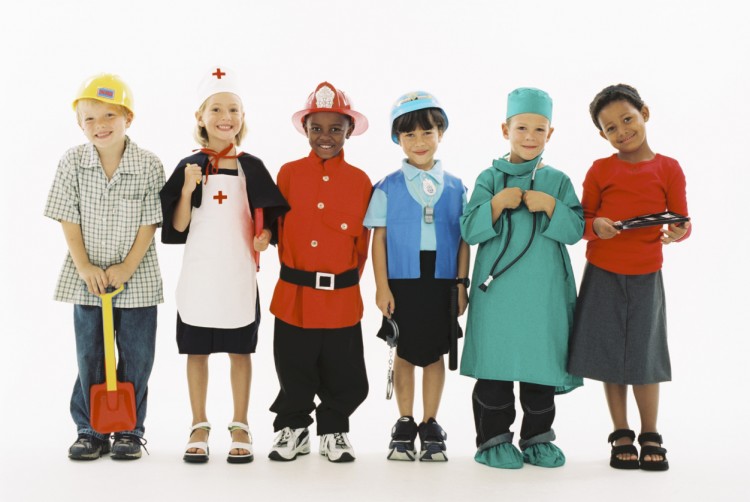 #11% 

isnotenough



5% 

of primary school teachers have a STEM higher qualification
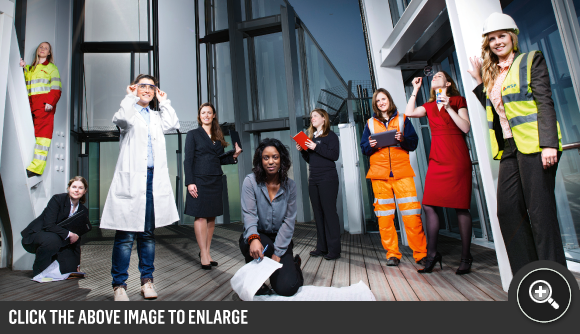 Gender identity is formed between ages 5-7
[Speaker Notes: Does STEM have an image problem too?!]
Overview- The engineering skills challenge
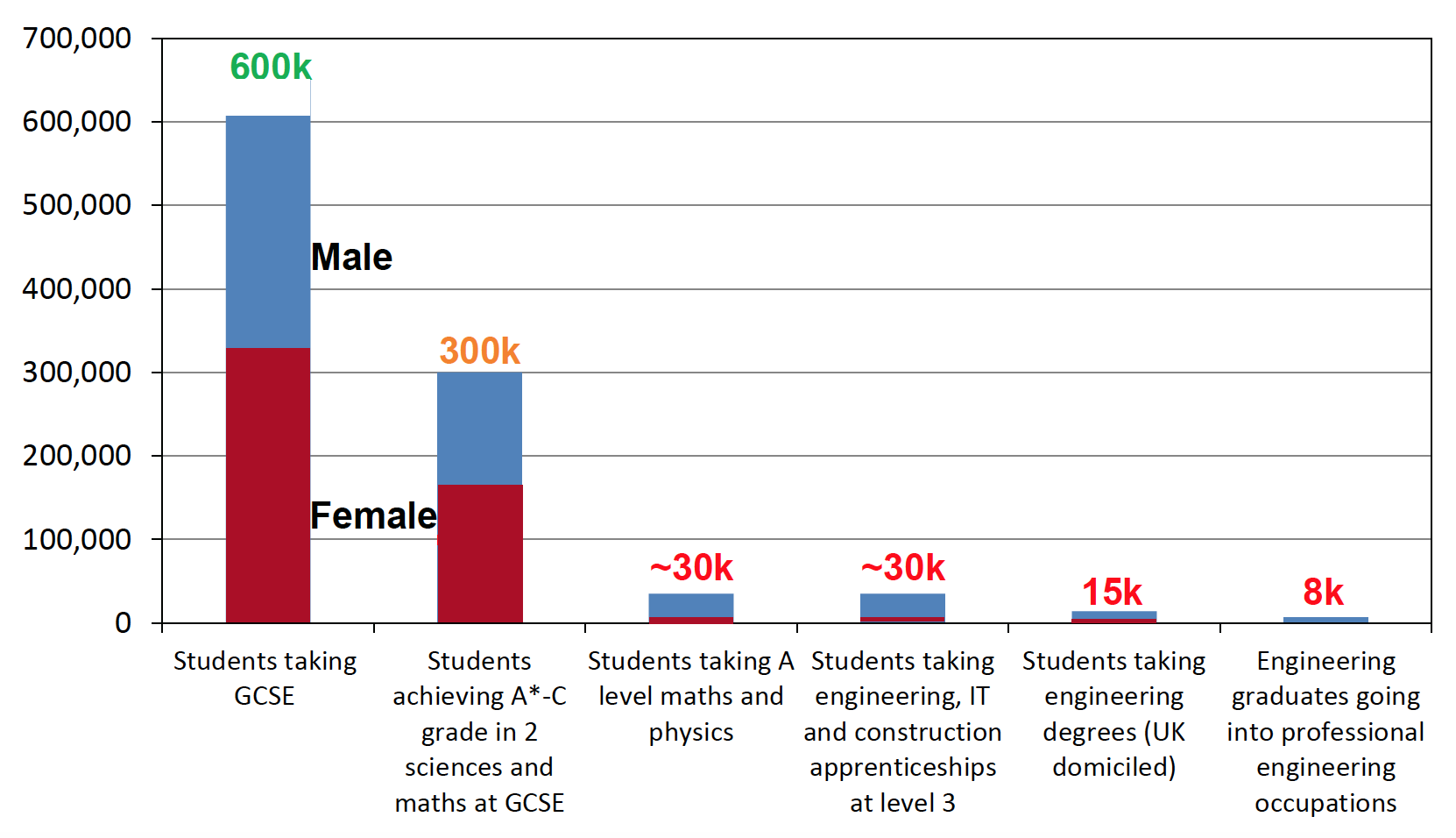 Royal Academy of Engineers
STEM engagement… with whom?
Engineering and Society
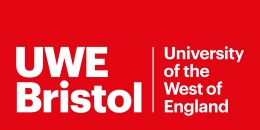 New 15 credit module at UWE for third year engineering students

Importance of “Engineering Citizenship”:
Professional development
Lifelong learning
Competencies and social responsibilities of a professional engineer.
Understanding of and engagement with the effect of engineering upon society
Part of the professionalism demanded by the UK Engineering Council ‘s Specification for Engineers (UK-SPEC).

HEFCE Innovation Awards 2016
[Speaker Notes: Project Development
In the above example:
Teachers were 2nd year students, with their learning part of their degrees. 
Engineering students were volunteers, whose learning was not rewarded within their curricula.  However, the engineers felt the activity would fit well within their degree programmes.]
Paired Peer Mentors
Public Engagement skills

Engineering knowledge
Inquiry-based science education
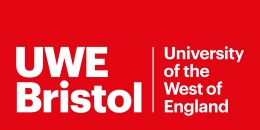 Engineer and teacher training
Engineer learning outcomes:
Communication skills
Pedagogical theories
Societal issues

Teacher learning outcomes:
Engineering Design Process
STEM subject knowledge and confidence
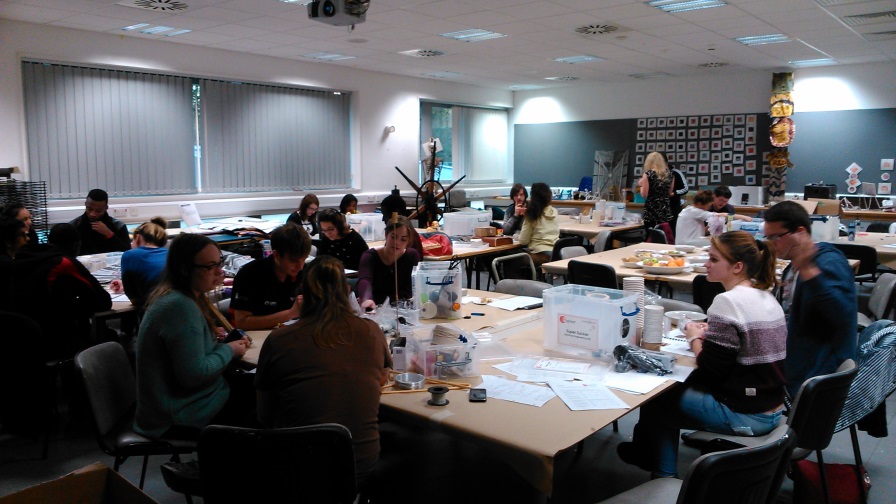 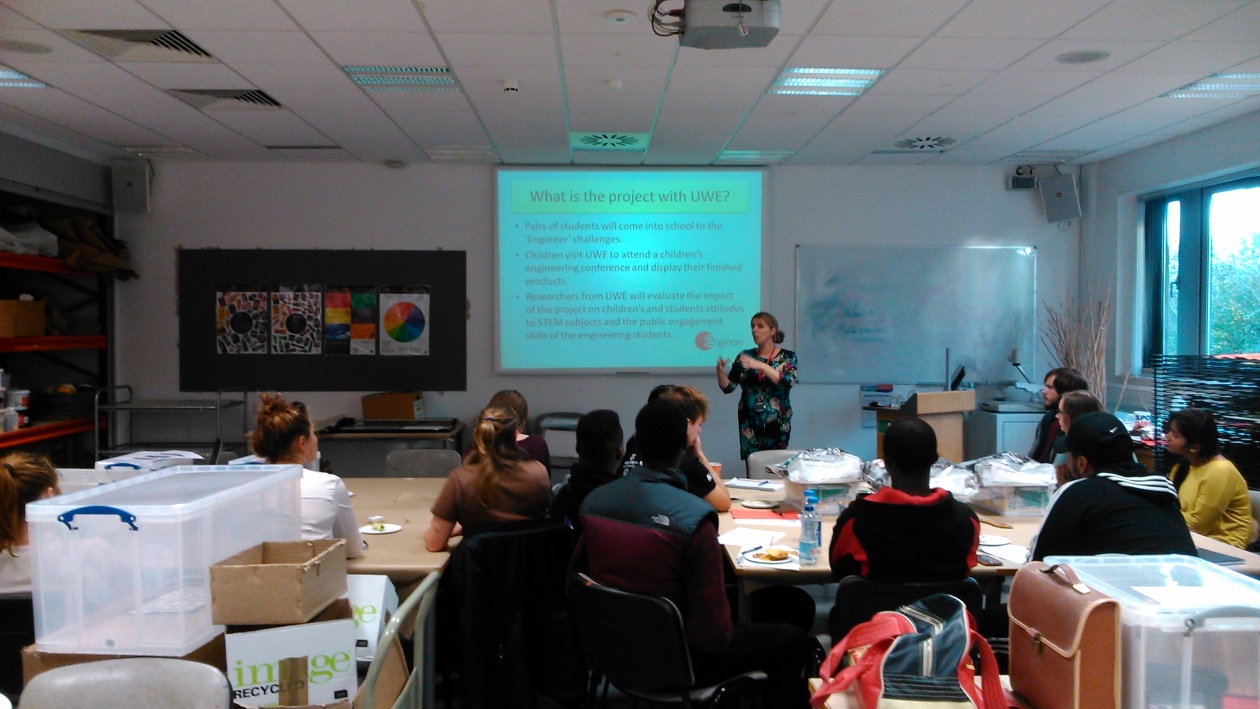 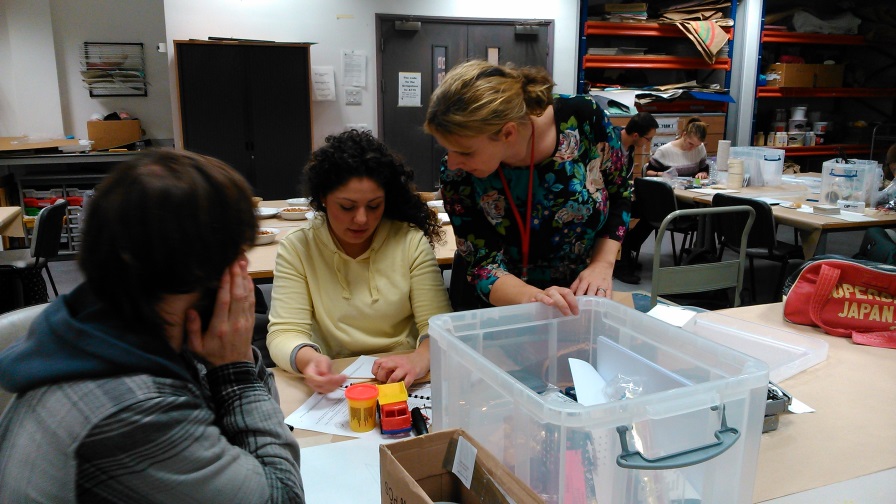 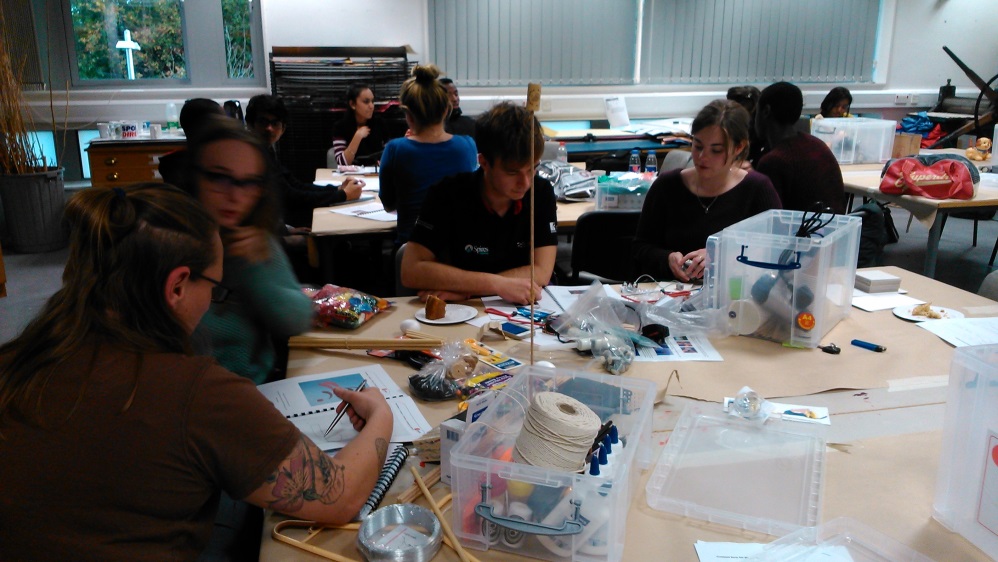 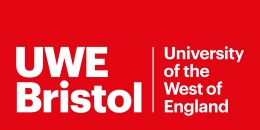 Paired peer learning
In groups, discuss:

Which courses could complement yours?

What skills could students learn from working with their peers?
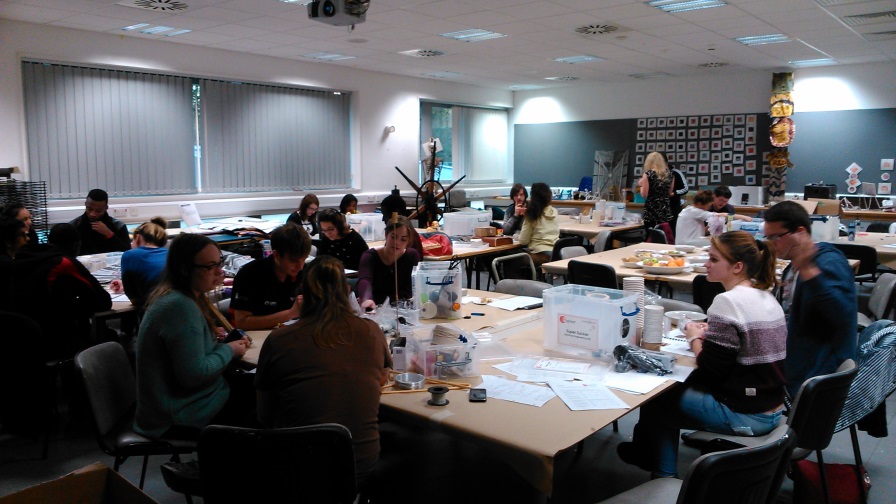 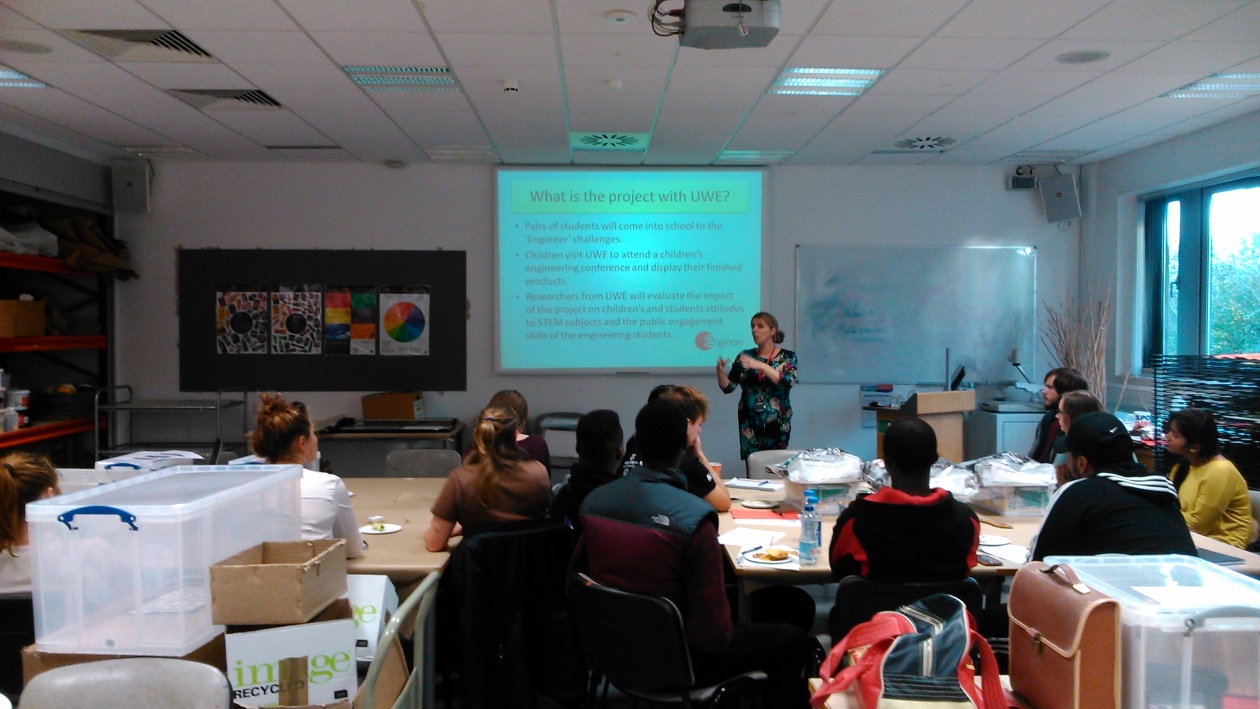 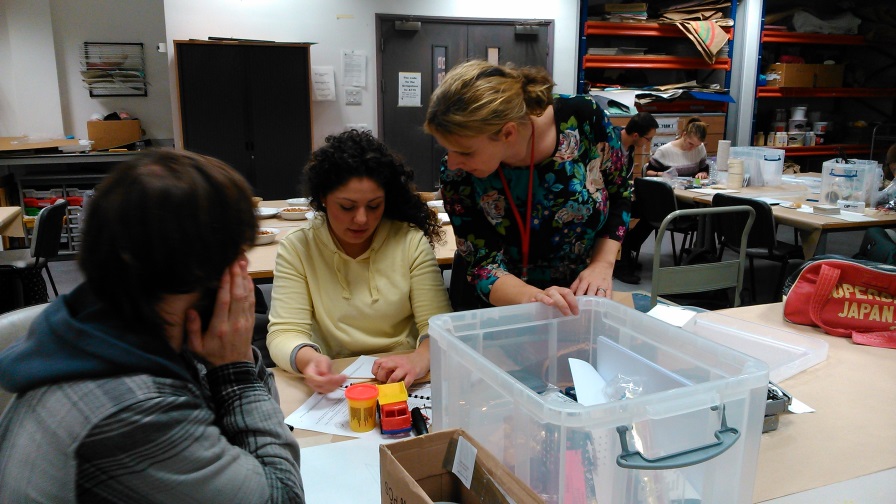 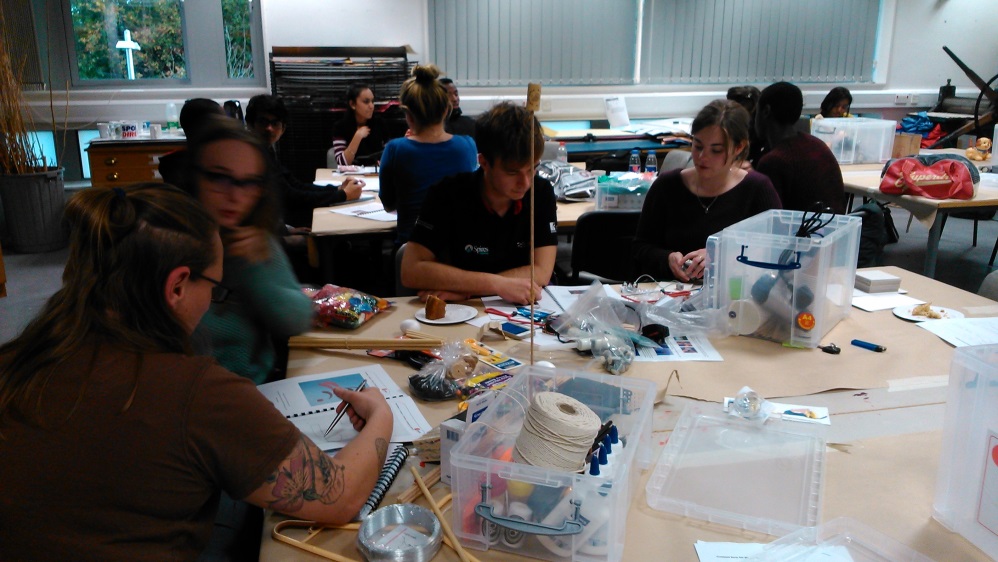 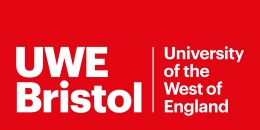 Evaluation Design
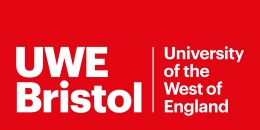 Paired peer mentor model
Engineer 10: Working in a pair was very helpful. There were instances where my engineering knowledge was necessary to speak to the class and equal instances where my partner helped knowing how to speak to the children, control the class etc. 

Teacher 10: It was useful having an engineering expert during certain aspects of the teaching lesson, as he was able to explain the scientific terms regarding forces - like lift, weight, mass and thrust.
[Speaker Notes: The paired peer model is where we think we had the most impact and so that is what we’re extending. They viewed each other as experts.]
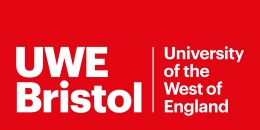 Pre-service teachers’ self-efficacy
P<0.00
Fogg-Rogers, L. A., Edmonds, J. and Lewis, F. (2017) Paired peer learning through engineering education outreach . European Journal of Engineering Education, 42 (1). pp. 75-90. ISSN 0304-3797 Available from: http://eprints.uwe.ac.uk/29111
[Speaker Notes: The mean Education Outreach Self-Efficacy scale (EOSS) value for the student engineers did not significantly change over the course of the intervention (observed test value is reported as Z throughout; here Z = -0.48, p= 0.64). Before the project the mean Fogg-Rogers et al 2016. Paired Peer Learning through Engineering Education Outreach. 13 

PSE value was 7.9 out of 10 (SD = 1.2) and following the project the mean value was 8.0 (SD = 1.1). 
The mean Teaching Engineering Self-Efficacy (TESS-R) value for the pre-service teachers significantly increased over the course of the intervention Z = -2.81, p= 0.005; before the project the mean PSE value was 4.1 out of 10 (SD = 0.9) and following the project this had increased to 7.8 (SD = 0.4). 
The mean Engineering Subject Knowledge Confidence (ESKCS) value for the pre-service teachers significantly increased over the course of the intervention Z = -2.81, p= 0.005; before the project the mean value was 3.3 out of 10 (SD = 1.8) and following the project this had increased to 7.3 (SD = 0.9). All these results can be seen in Figure 3.]
Professional Engineer
Personal commitment to professional standards, recognising obligations to society, the profession and the environment.
General and specialist engineering knowledge and understanding to optimize the application of existing and emerging technology.
Demonstrate effective interpersonal skills.
Professionalism: Chartered Engineer
Apply appropriate theoretical and practical methods to the analysis and solution of engineering problems.
Provide technical and commercial leadership.
[Speaker Notes: Pictorially – this module focuses on the red box]
University social responsibility
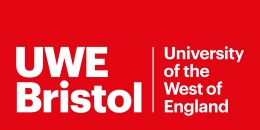 The module acts as service learning for future engineering professionals.

Demonstrate an ability to design, plan, communicate and deliver STEM concepts to different audiences (e.g. teachers & school pupils).

Develop awareness of ethics and risk assessment in professional practice, including codes of practice, professional standards & workplace ethics. 

Reflective practice about practitioner as methodologist – able to choose, use, evaluate methods, techniques, tools and technologies. 

Instigator for equity within society. Appreciation of society’s issues. Professionalism in determining equitable solutions.
[Speaker Notes: Understand and critique science communication and public engagement strategies, considering contemporary societal contexts for engineering.
Understand and critique pedagogical theories and strategies for teaching Science, Technology, Engineering and Mathematics.
Demonstrate an ability to design, plan, communicate and deliver STEM concepts to different audiences (paired teachers & primary school pupils).
Develop awareness of ethics and risk assessment in professional practice, including codes of practice, professional standards & workplace ethics. 
Critically reflect on the strategies used and the experiences undertaken.
Action plan for their future career and personal goals in employment.
Development transferable skills such as: 
Teamwork 
Partnership working
Professional relations
Relationships between academe and practice 
Project and time management.]
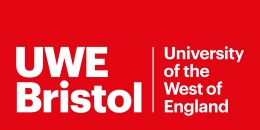 Service learning
In groups, discuss:

How do you, or could you, embed practice based learning?

How can university students learn with and for communities?
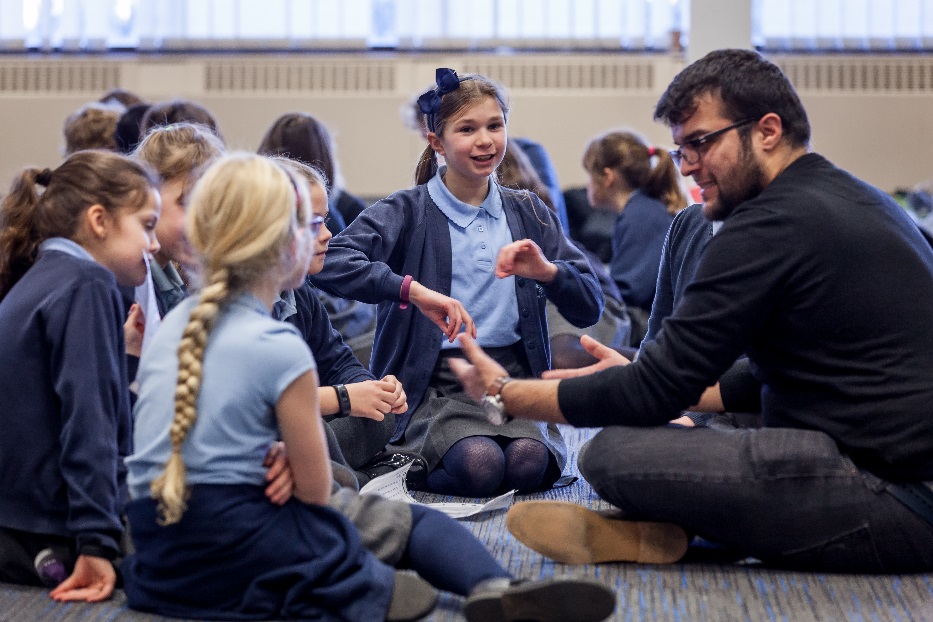 Strategy 2020

Outstanding learning
Ready and able graduates
Research with impact
Strategic partnerships, connections, and networks
Engineering and Society

Paired peer active service learning
Presentation by
Laura
Fogg-Rogers
Senior Research Fellow in Science Communication

@laurafoggrogers

Laura.foggrogers@uwe.ac.uk

Wendy
Fowles-Sweet

Director of Professional and Workforce Development

Wendy.Fowles-Sweet@uwe.ac.uk
24/11/17
Engineering Education Research Conference